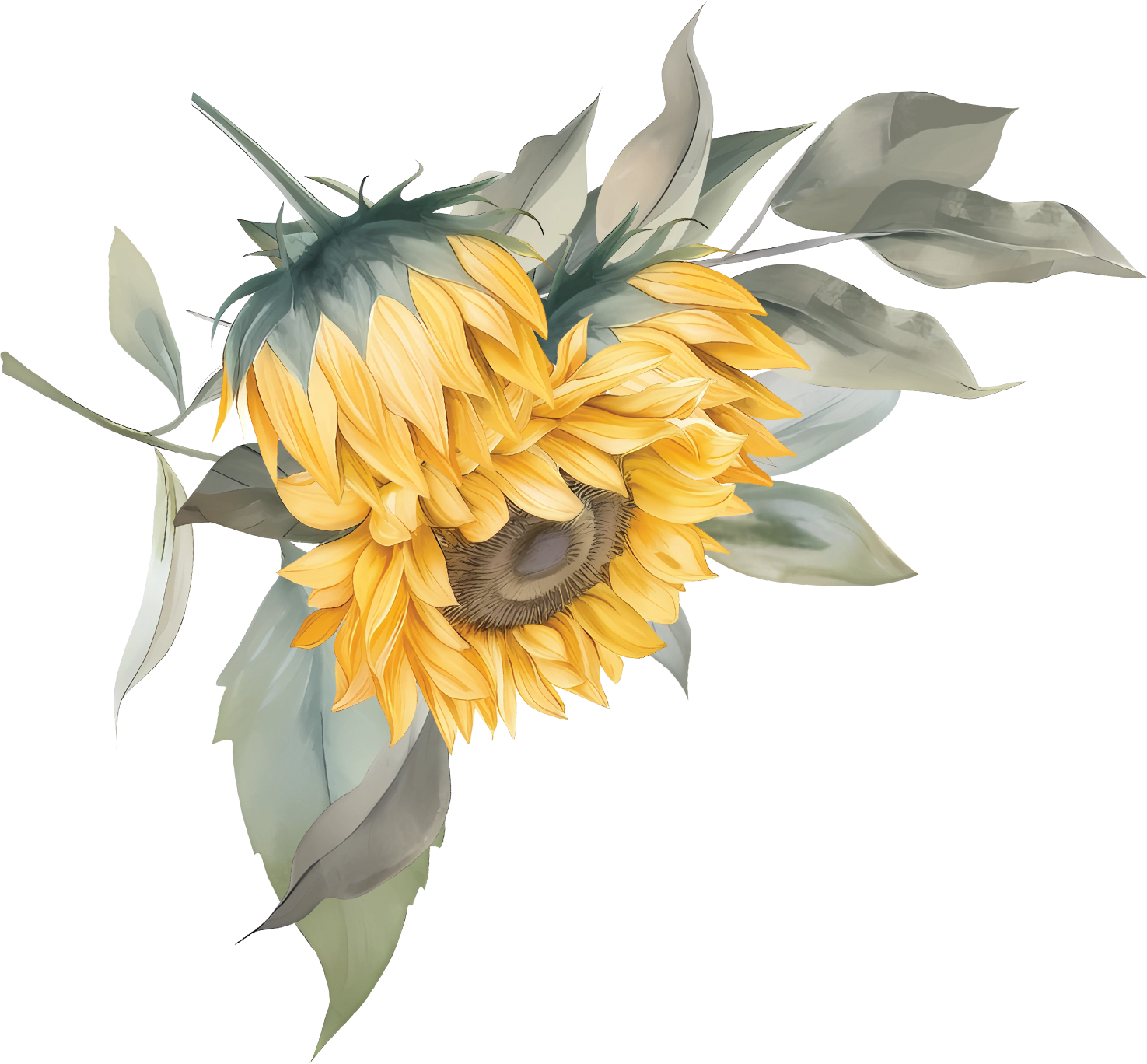 VANESSA +
CHESTER
Wedding
Timeline
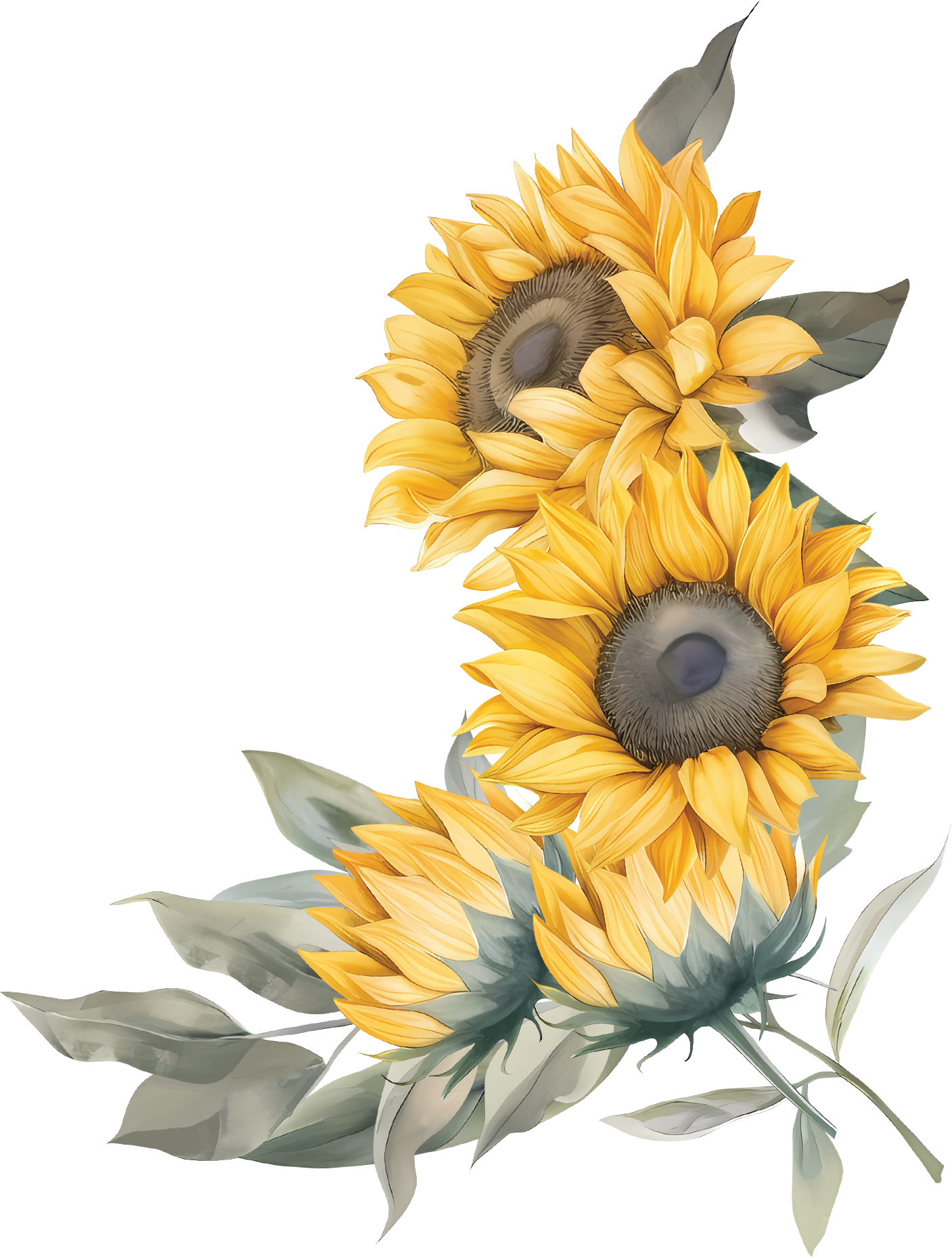 08:00 AM Hair and Makeup

11:00 AM First Look Photo

12:00 PM Family Photos

01:00 PM Ceremony begins

02:00 PM Cocktail hour

03:00 PM Dinner is served

06:00 PM Bouquet/Garter toss

10:00 PM Bride and Groom leave!
Thank you for being part
of our special day!